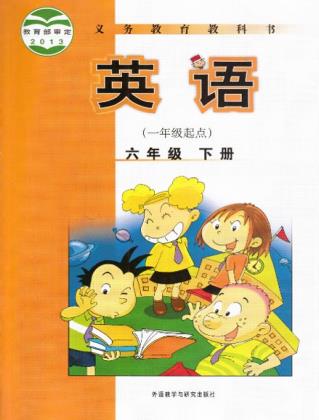 Module6 Unit 2
The name of the spaceship is Shenzhou.
WWW.PPT818.COM
Who is he?
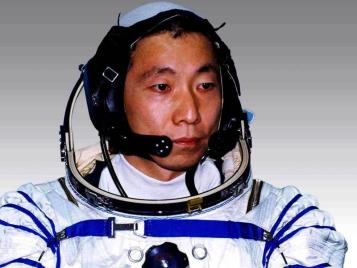 Yang Liwei
What’s its name?
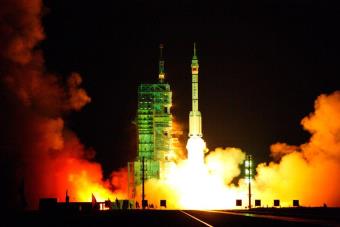 Its name is Shenzhou.
启发思考
Words about spaceship
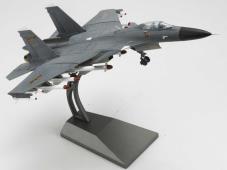 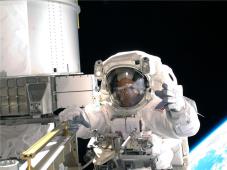 national flag
model
taikonaut
自主或小组探究
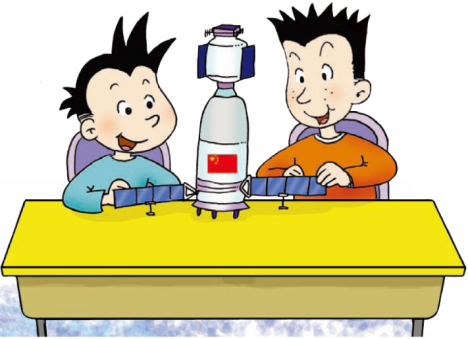 Do you like spaceships? Today, we are going to learn Chinese spaceship. The name of the spaceship is Shenzhou.
Ask and answer
1. What did Daming and Simon make?
Daming and Simon made a model of a Chinese spaceship.
2. What did Shenzhou V take into space for the first time?
It took a Chinese taikonaut into space for the first time.
3. When did Shenzhou V take Chinese taikonaut into space?
In 2003.
4. What else did Shenzhou  take?
It took the national flag of China and some seeds, too.
Look and write
What did they do yesterday?
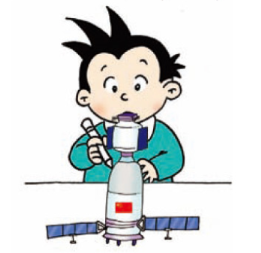 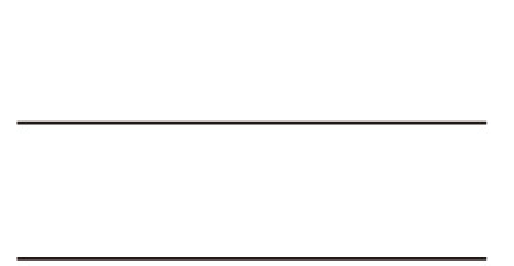 Daming made a model of a Chinese spaceship.
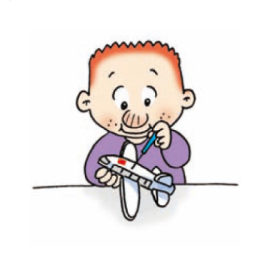 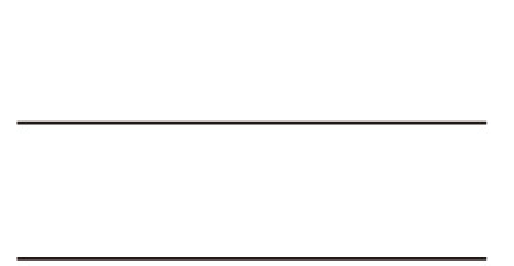 Sam made a model of a Chinese plane.
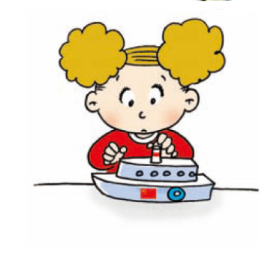 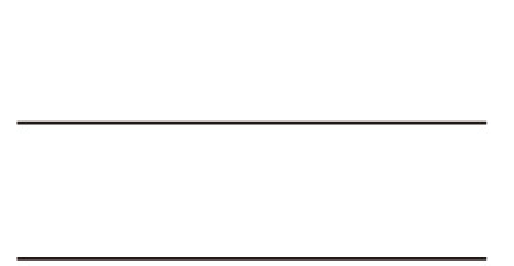 Amy made a model of a Chinese ship.
Do and guess
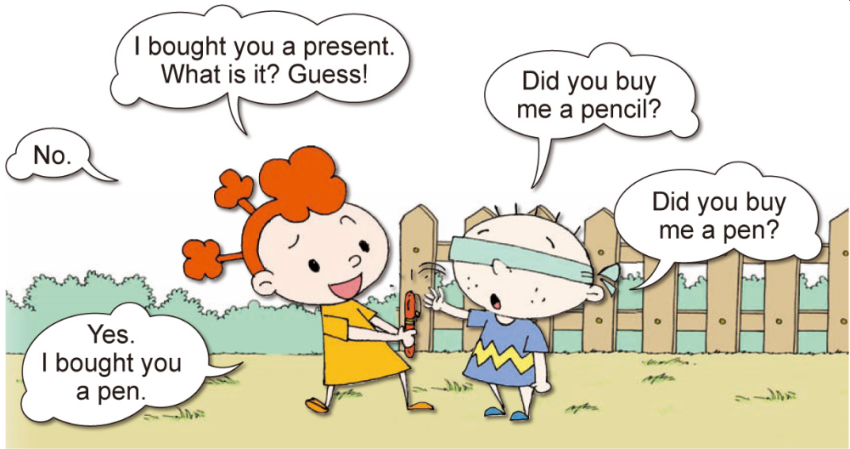 协作交流
Make up a play with dialogues according to the text and act out it!
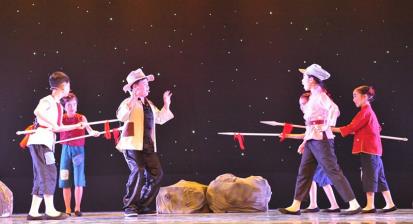 Think of questions for a survey about birthday presents.
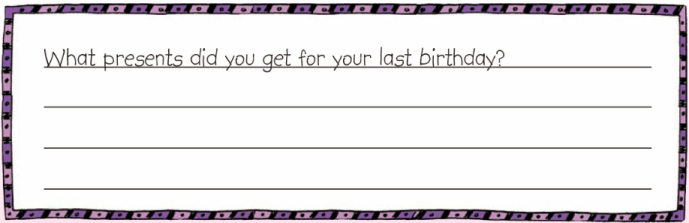 总结提高
重点句型：
I made a toy for you.
It took taikonaut into space.
Homework
1.完成 配套练习。

2.记诵本课出现的生词和句型。